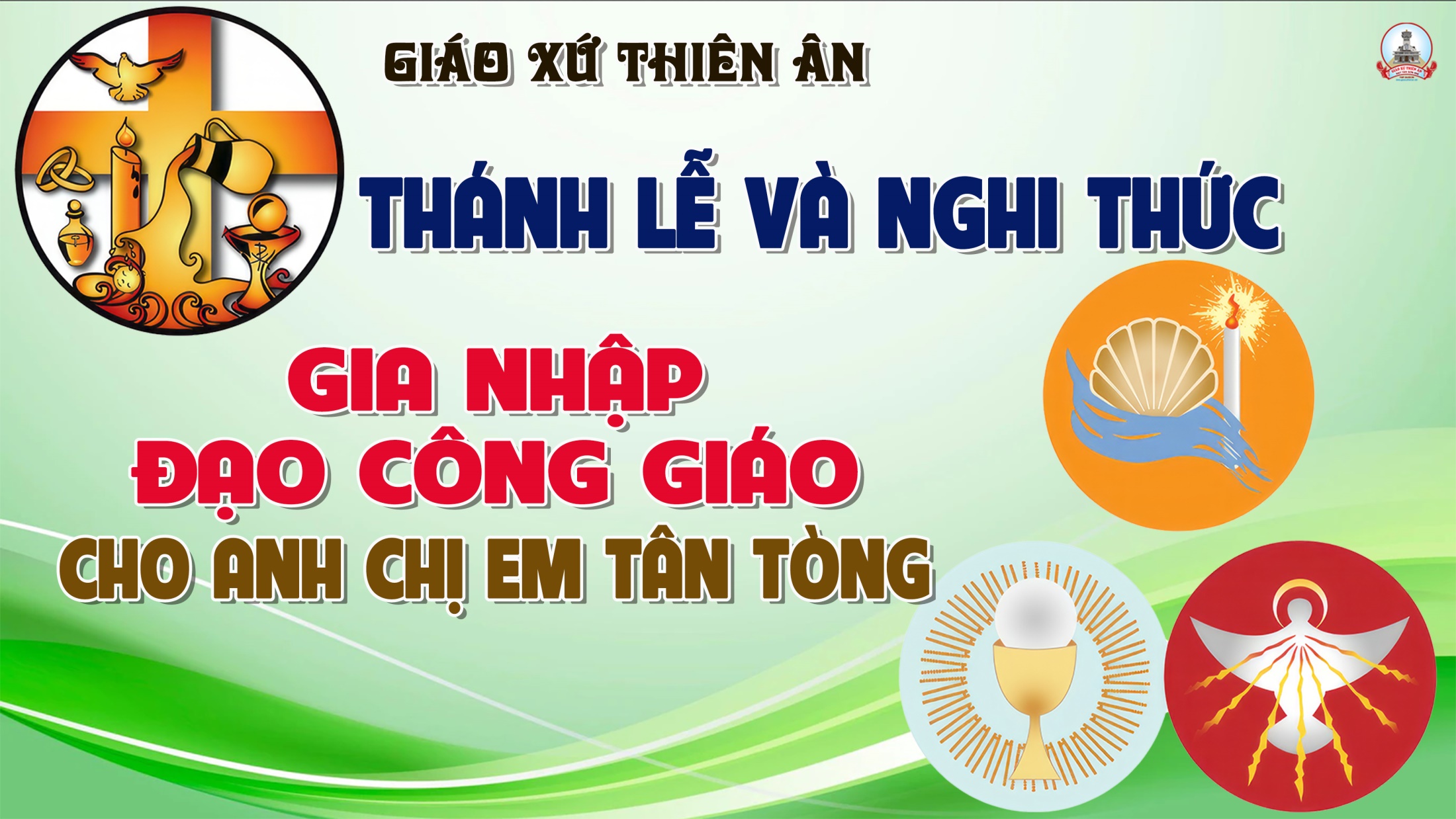 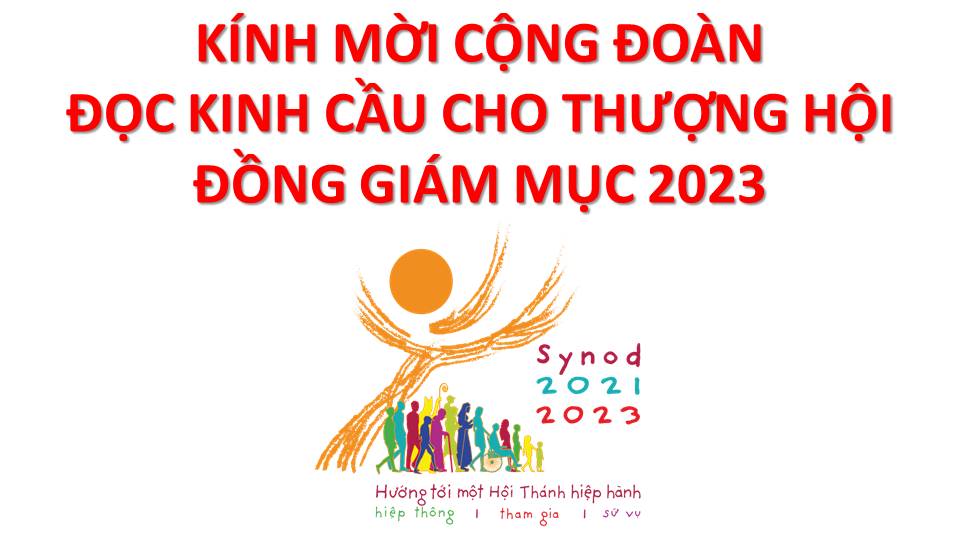 Lạy Chúa Thánh Thần là Ánh sáng Chân lý vẹn toàn,Chúa ban những ân huệ thích hợp cho từng thời đại, và dùng nhiều cách thế kỳ diệu để hướng dẫn Hội Thánh,
này chúng con đang chung lời cầu nguyện cho cácGiám mục, và những người tham dự Thượng Hội đồng Giám mục thế giới.
Xin Chúa làm nên cuộc Hiện Xuống mới trong đời sống HộiThánh, xin tuôn tràn trên các Mục tử ơn khôn ngoan và thông hiểu, gìn giữ các ngài luôn hiệp thông với nhau trong Chúa,
để các ngài cùng nhau tìm hiểu những điều đẹp ý Chúa, và hướng dẫn đoàn Dân Chúa thực thi những điều Chúa truyền dạy.
Các giáo phận Việt Nam chúng con, luôn muốn cùng chung nhịp bước với Hội Thánh hoàn vũ, xin cho chúng con biết đồng cảm với nỗi thao thức của các Mục tử trên toàn thế giới, ngày càng ý thức hơn về tình hiệp thông,
thái độ tham gia và lòng nhiệt thành trong sứ vụ của HộiThánh, Nhờ lời chuyển cầu của Đức Trinh Nữ Maria, Nữ Vương các Tông đồ và là Mẹ của Hội Thánh,
Chúng con dâng lời khẩn cầu lên Chúa, là đấng hoạt động mọi nơi mọi thời, trong sự hiệp thông với Chúa Cha và Chúa Con, luôn mãi mãi đến muôn đời. Amen.
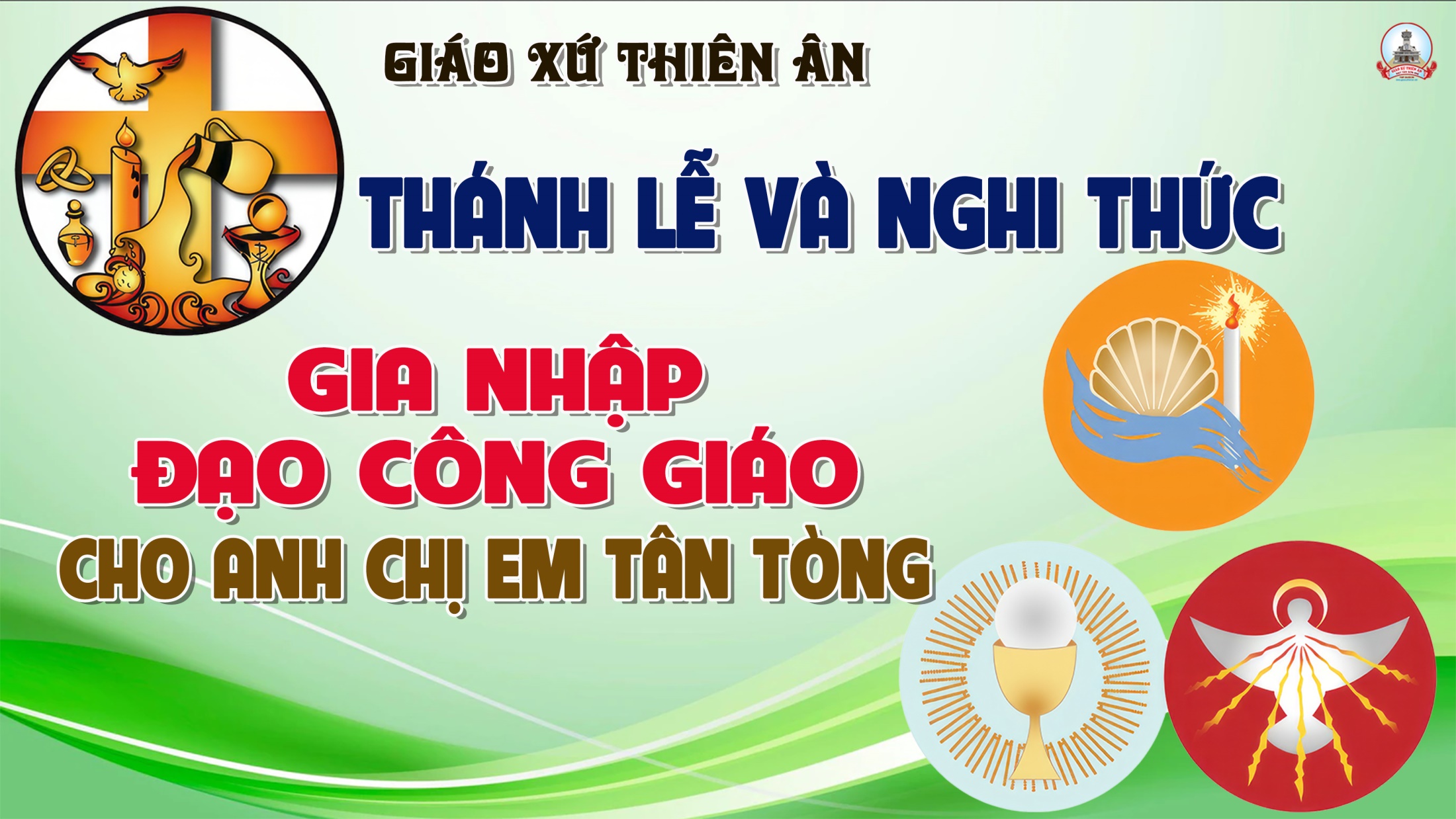 Ca Nhập LễĐi Về Nhà ChúaNgọc Linh
Tk2: Đi về nhà Chúa tim con ước ao đêm ngày, đi về nhà Chúa con mong náu thân nhà Ngài. Đi về nhà Chúa tôn vinh Chúa bao từ nhân, đi về nhà Chúa tôn vinh Chúa bao dịu hiền.
Đk: Hân hoan hân hoan vào Thánh điện Ngài, dâng lên dâng lên một bài ca mới. Tôn vinh tôn vinh Thiên Chúa đất trời tạo tác muôn loài Đấng mến thương muôn đời.
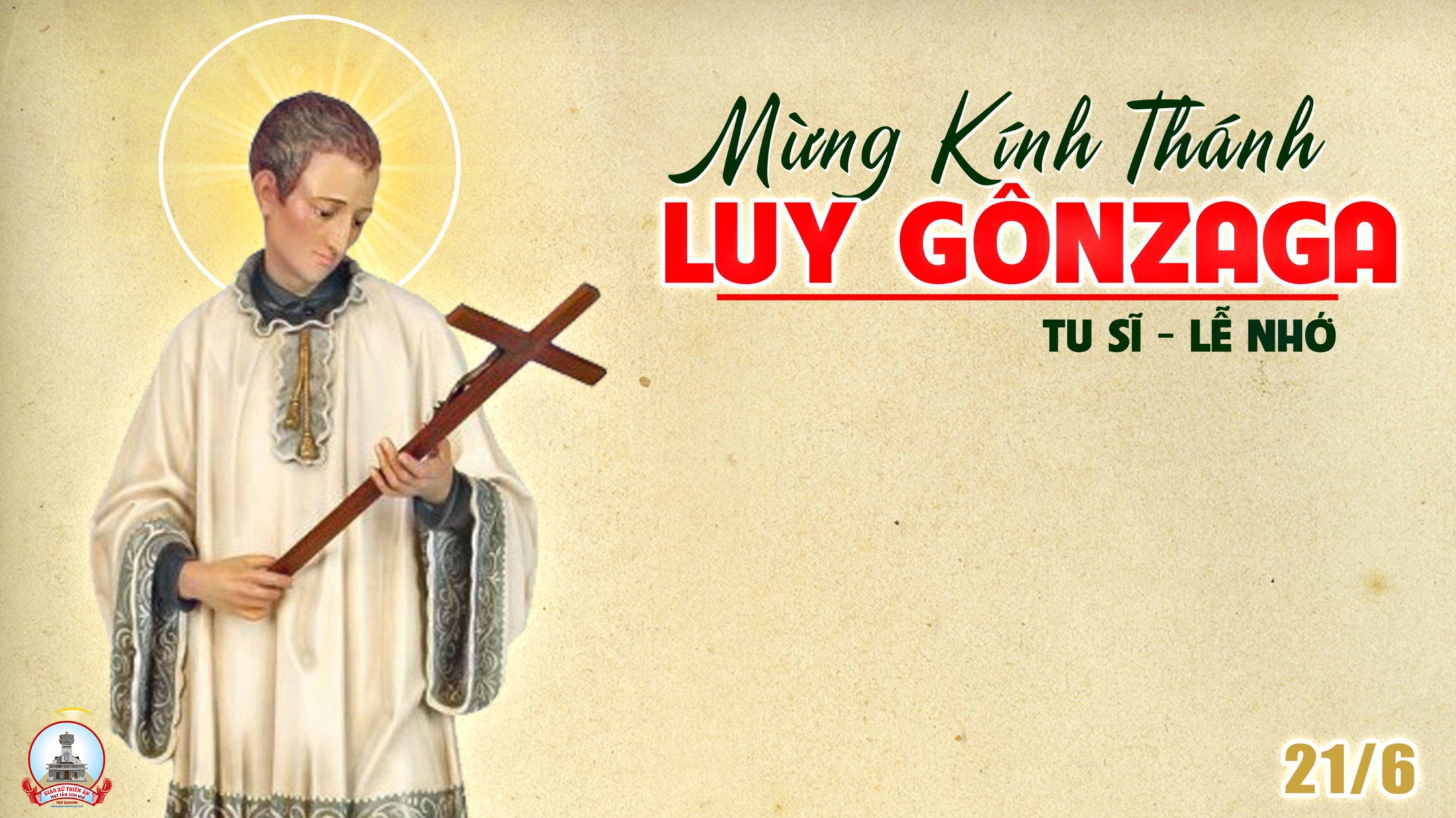 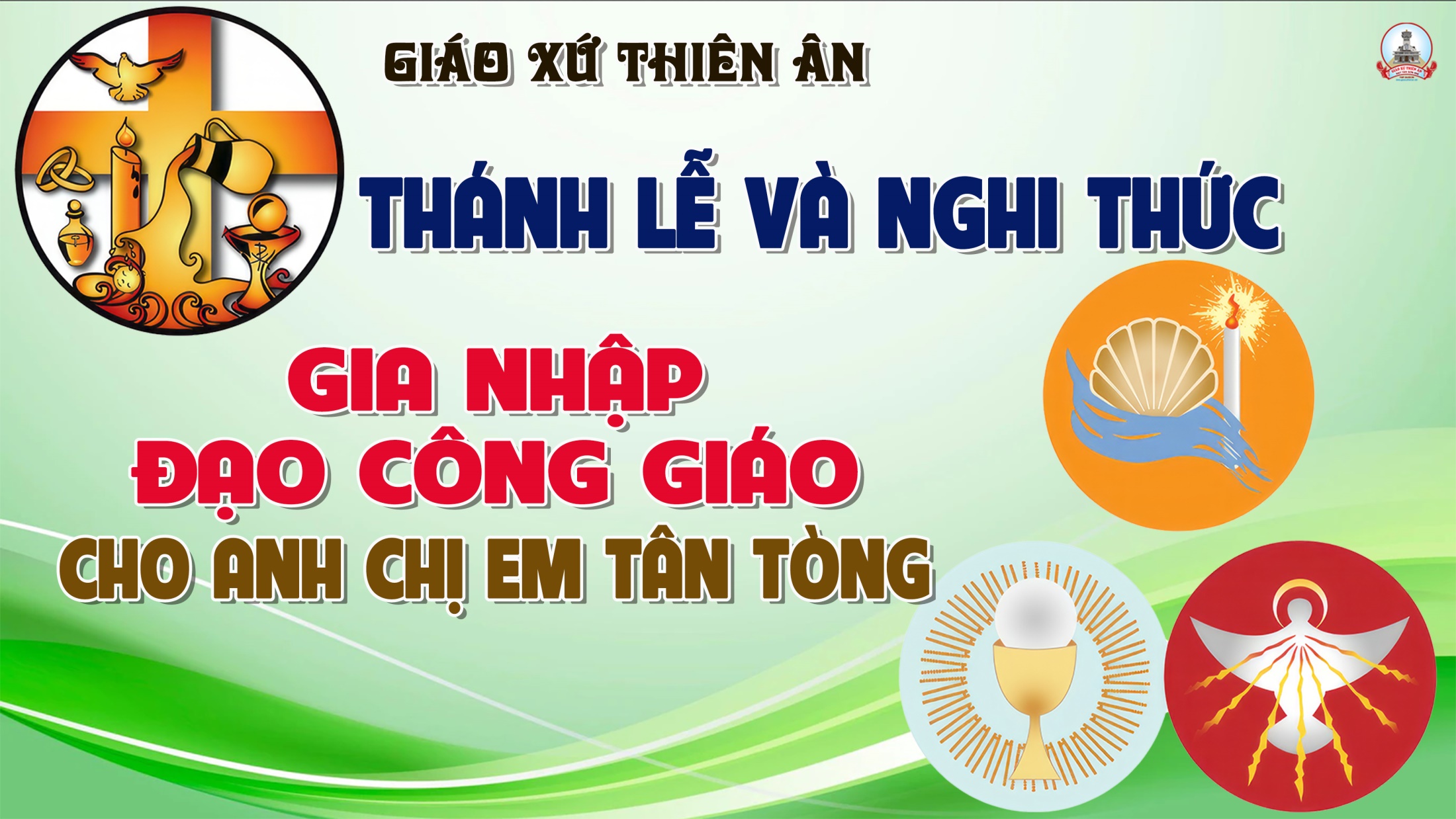 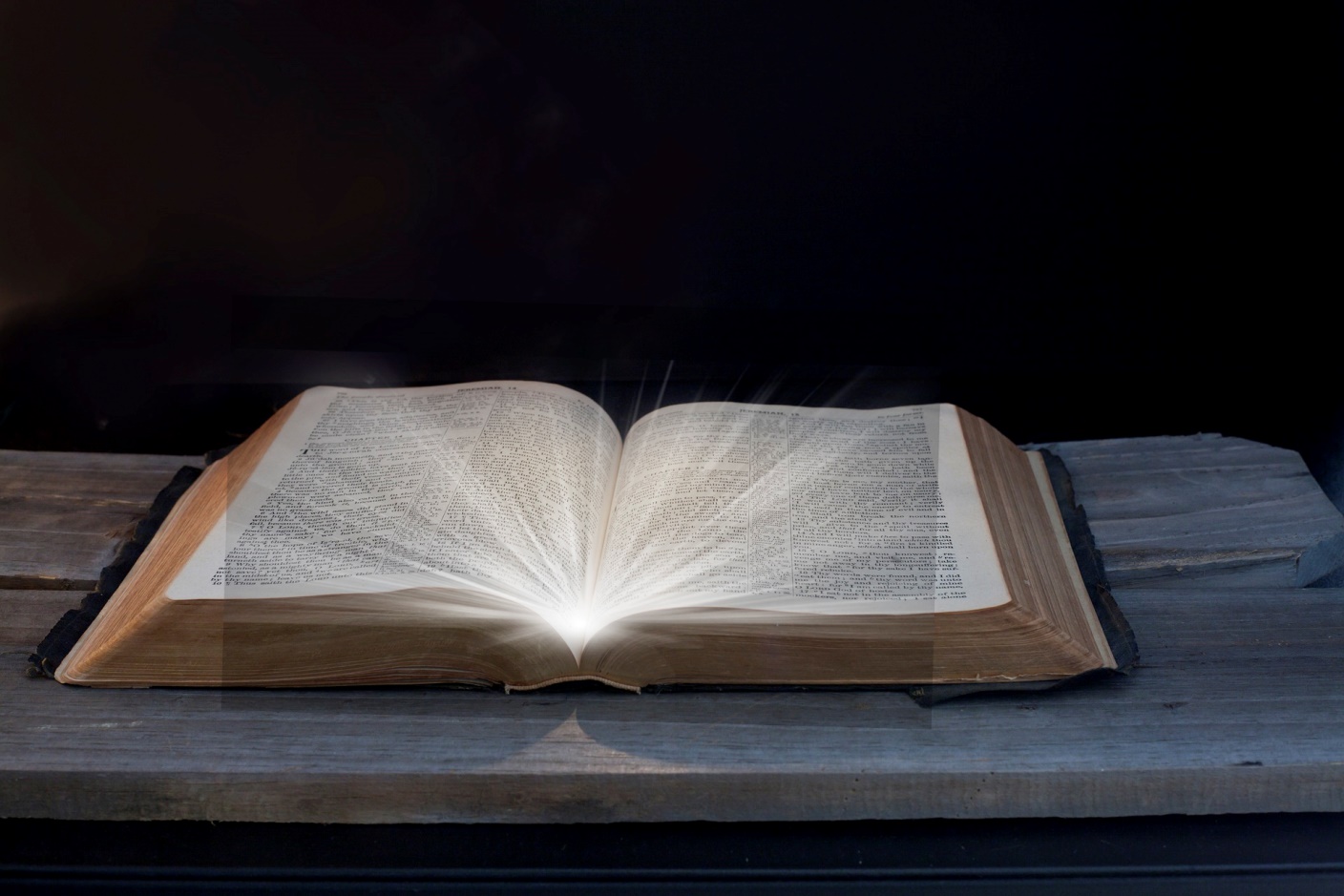 Bài trích thư thứ hai của thánh Phaôlô tông đồ gửi tín hữu Côrintô
Thánh vịnh 111
Hạnh phúc thay, người kính sợ Chúa.
Đáp ca:
Hạnh phúc thay, người kính sợ Chúa.
Alleluia-Alleluia:
Chúa nói : Ai yêu mến Thầy, thì sẽ giữ lời Thầy. Cha Thầy sẽ yêu mến người ấy. Cha Thầy và Thầy sẽ đến với người ấy.
Alleluia:
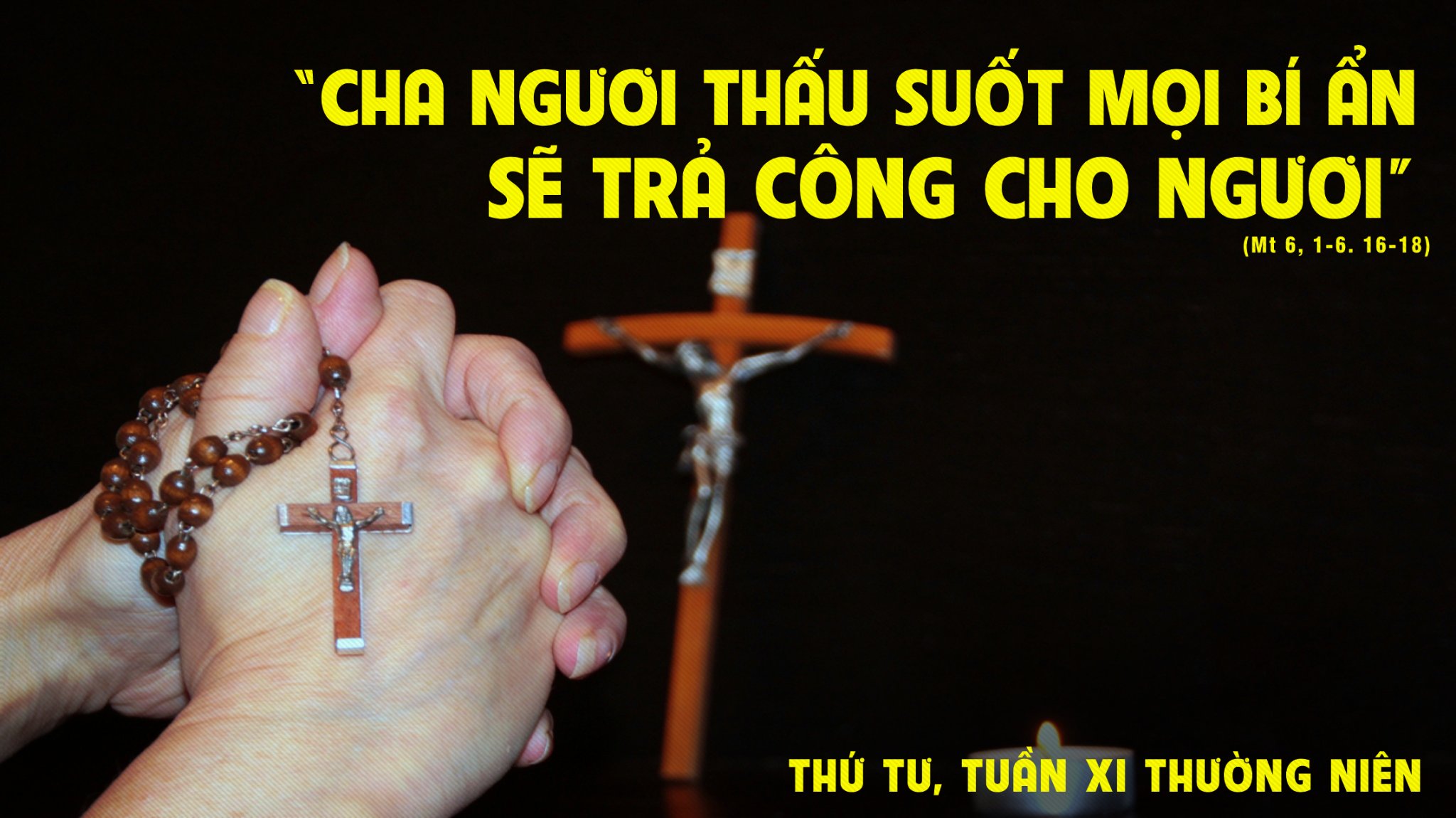 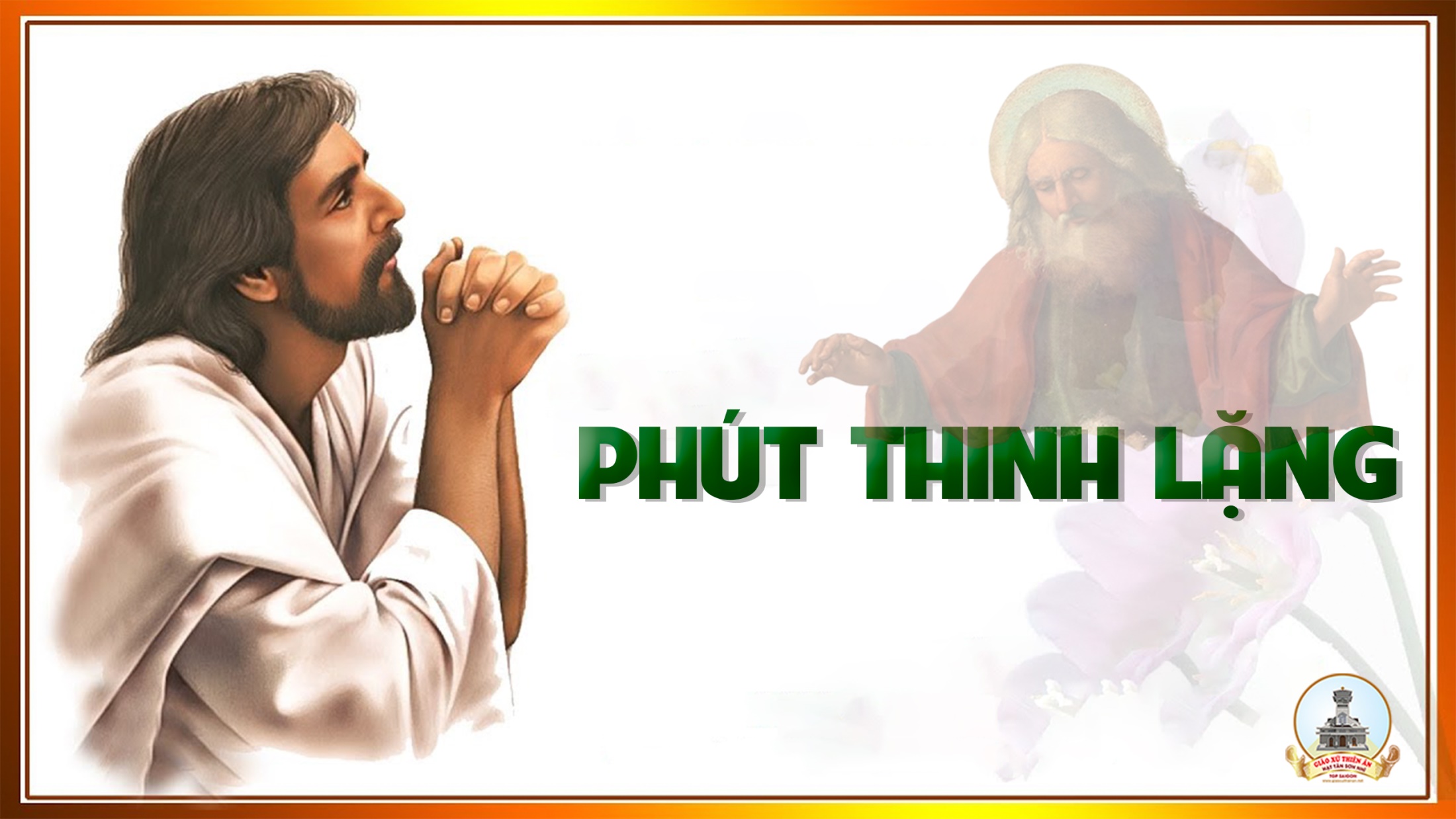 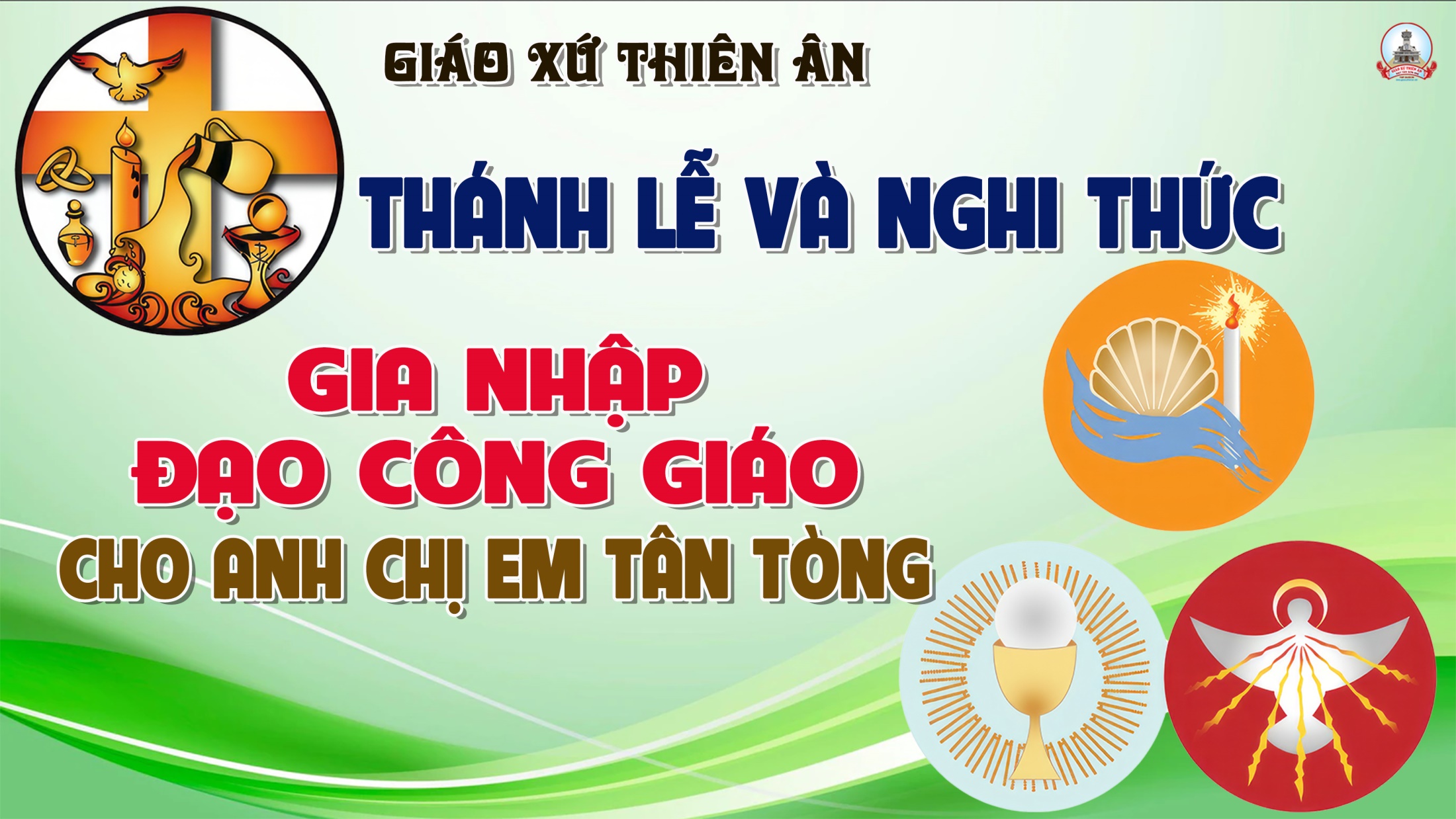 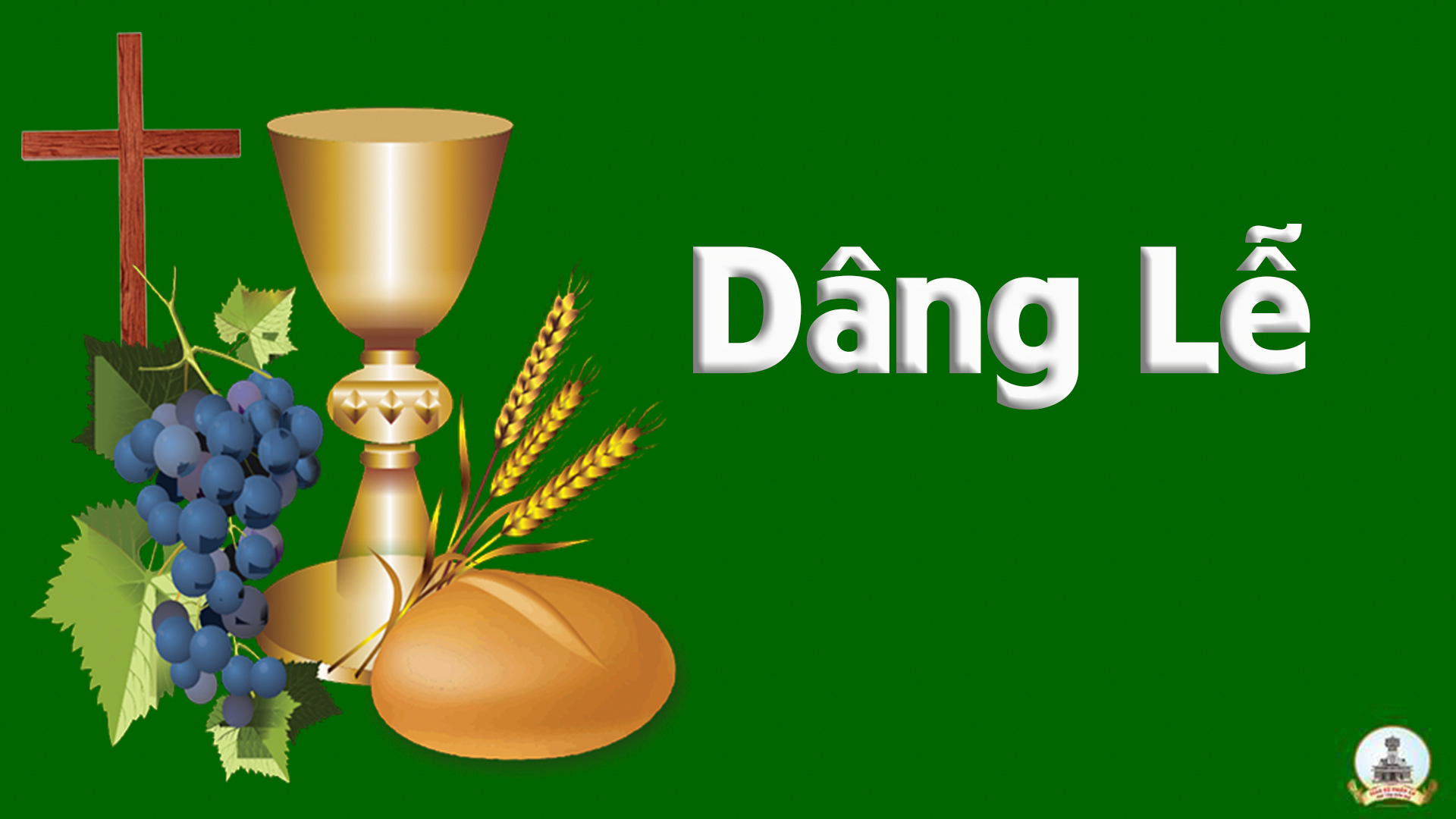 Con Xin Tiến DângLm. Kim Long
Đk: Con xin tiến dâng lên này rượu nho cùng bánh miến. Hương kinh ngát bay triền miên tung hô Chúa bao dịu hiền.
Tk1: Bánh miến này tinh trắng và đây tấm linh hồn con, thắm thiết niềm tin yêu dâng về Thiên Chúa uy quyền.
Đk: Con xin tiến dâng lên này rượu nho cùng bánh miến. Hương kinh ngát bay triền miên tung hô Chúa bao dịu hiền.
Tk2: Chén cứu độ nhân thế này con tiến dâng thành tâm, tiếng khấn nguyện bay cao như trầm hương trước Thiên tòa.
Đk: Con xin tiến dâng lên này rượu nho cùng bánh miến. Hương kinh ngát bay triền miên tung hô Chúa bao dịu hiền.
Tk3: Kính tiến về nhan Chúa ngàn cay đắng nơi trần gian, tiếp nối cuộc hy sinh như đồi xưa Chúa dâng mình.
Đk: Con xin tiến dâng lên này rượu nho cùng bánh miến. Hương kinh ngát bay triền miên tung hô Chúa bao dịu hiền.
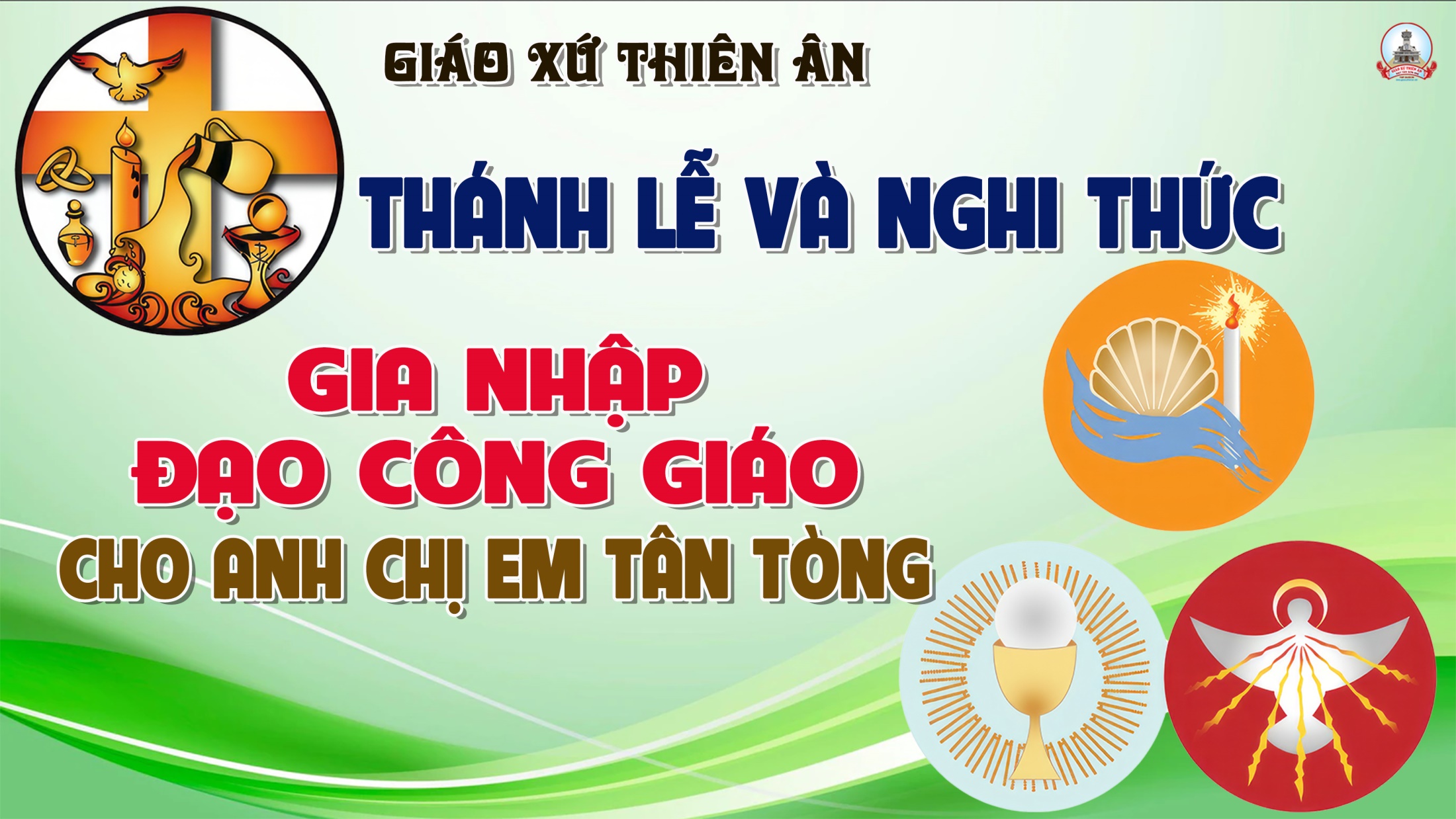 Ca Nguyện Hiệp LễDấu Ấn Tình YêuÂn Đức
Tk1: Chúa ghi vào hồn con dấu ấn của Ngài. Chúa đi vào đời con êm ái tuyệt vời mấy cung đàn tơ tấu lên trìu mến, khúc ca cuộc đời con thơm ngát hương trời
Đk: Hồng ân Chúa tràn trề tháng năm tay con nhỏ bé đón sao cho vừa. Hồng ân Chúa vô biên vô tận, tim con nhỏ bé nhưng hãy còn vơi.
Tk2: Ôi ân huệ tình yêu cao quý khôn lường. Chúa dắt dìu con đi qua tháng năm trường sớt chia buồn vui ủi an phù giúp dẫu con là tôi tớ tay trắng khốn cùng.
Đk: Hồng ân Chúa tràn trề tháng năm tay con nhỏ bé đón sao cho vừa. Hồng ân Chúa vô biên vô tận, tim con nhỏ bé nhưng hãy còn vơi.
Tk3: Xin cho đời con như cây sáo của Ngài. Chúa gieo vào giai khúc thanh khiết muôn  đời Chúa cho đầy vơi mát tươi cuộc sống khi tay Ngài âu yếm ngay ngất tâm hồn.
Đk: Hồng ân Chúa tràn trề tháng năm tay con nhỏ bé đón sao cho vừa. Hồng ân Chúa vô biên vô tận, tim con nhỏ bé nhưng hãy còn vơi.
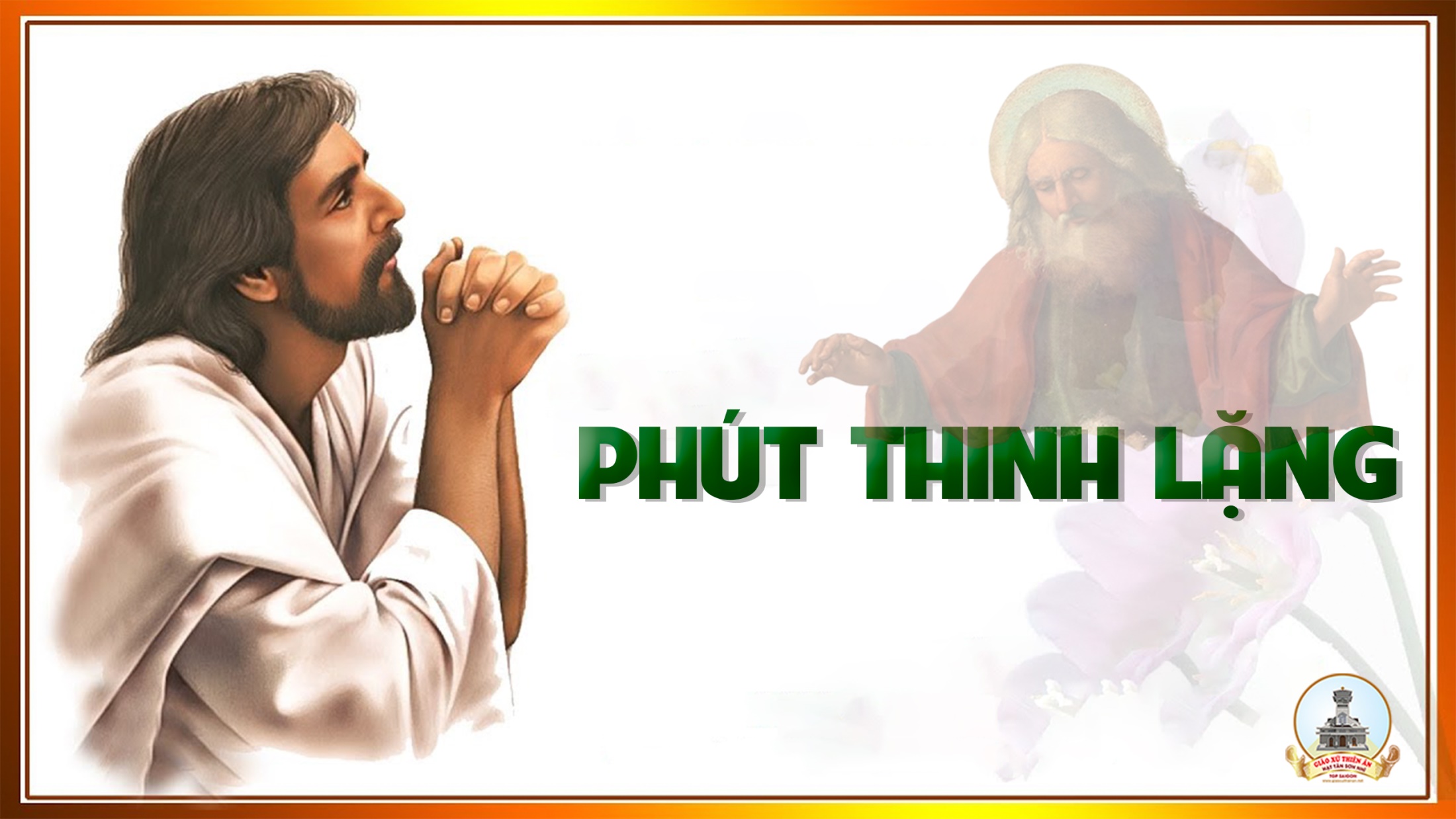 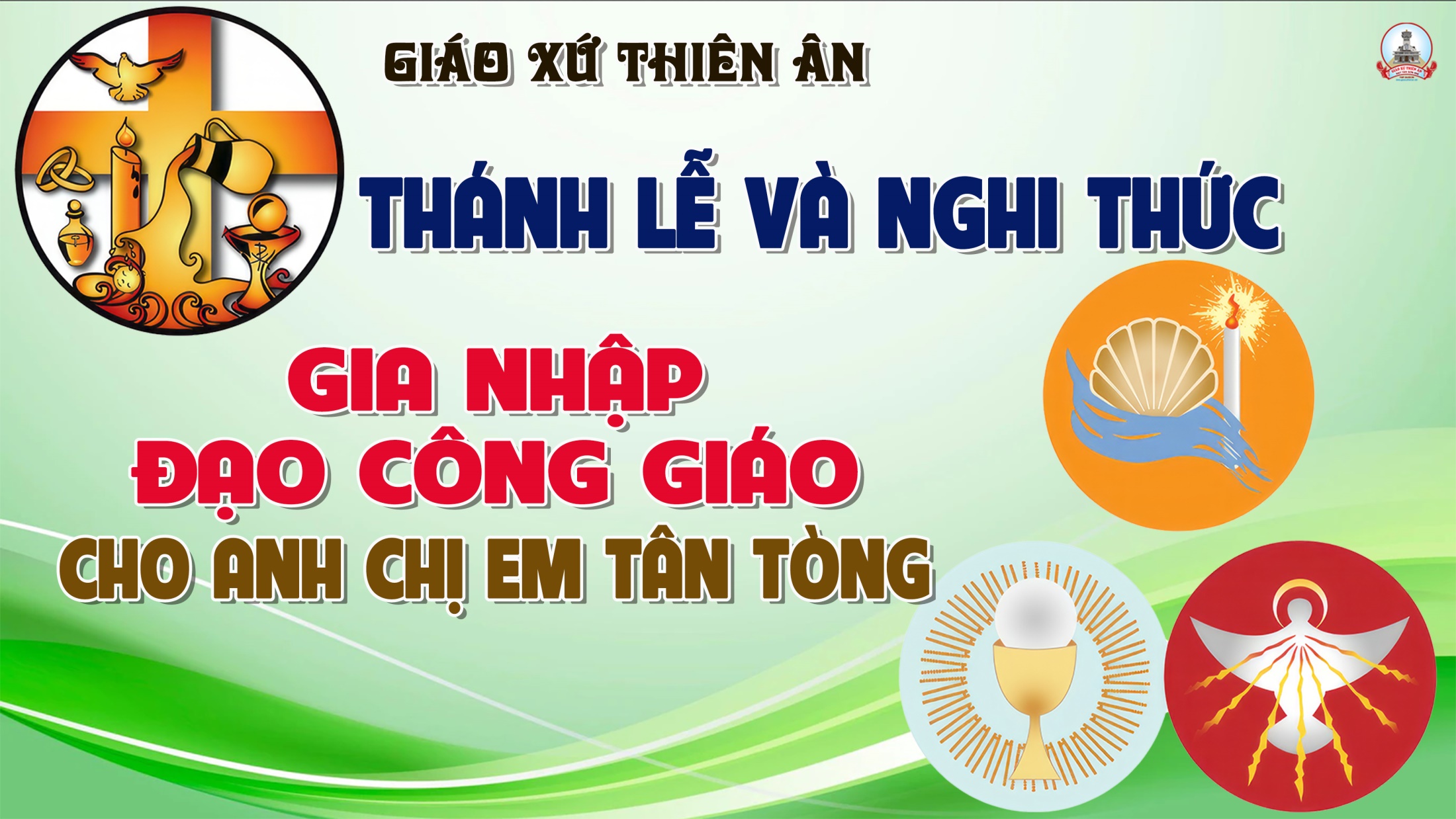 Ca Kết LễVề Bến Thiên ĐàngPhạm Đình Nhu- Nguyễn Khắc Tuần
Đk: Nguyện xin Thánh Cả Giuse quyền cao sang, rày đang no đầy ơn phúc trên Thiên Đàng. Cứu giúp chúng con thế trần lầm than. Ngày đêm mong về nơi yên vui phúc nhàn.
Tk1: Dạt dào trên sóng con luôn vững tâm cậy trông. Đời con đang sống xin cho hồn con trắng trong. Lạy Cha khắp trong trần gian đâu thấy những ngày bình an. Xin Cha thương dắt con về bến yên vui Thiên đàng.
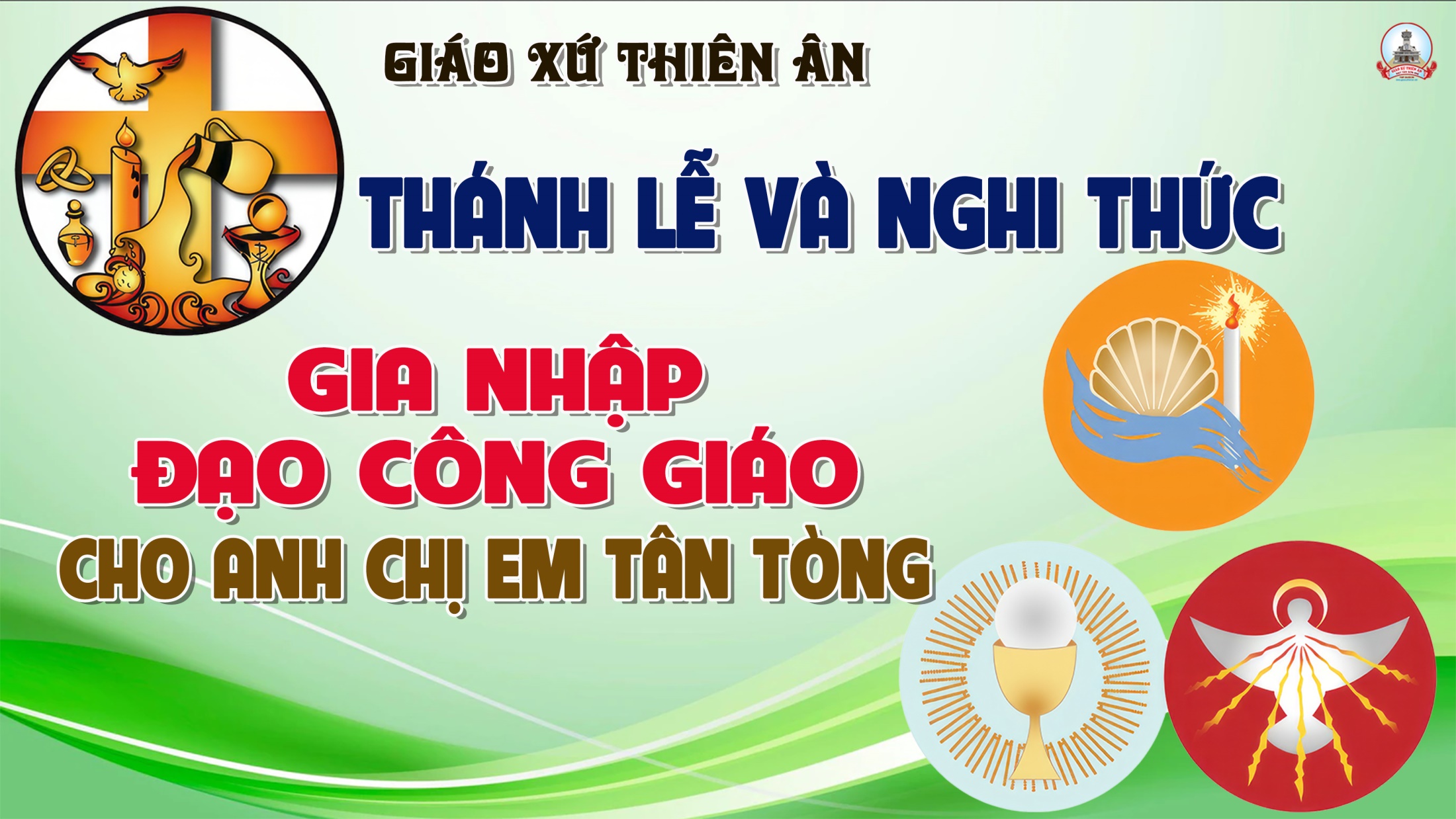 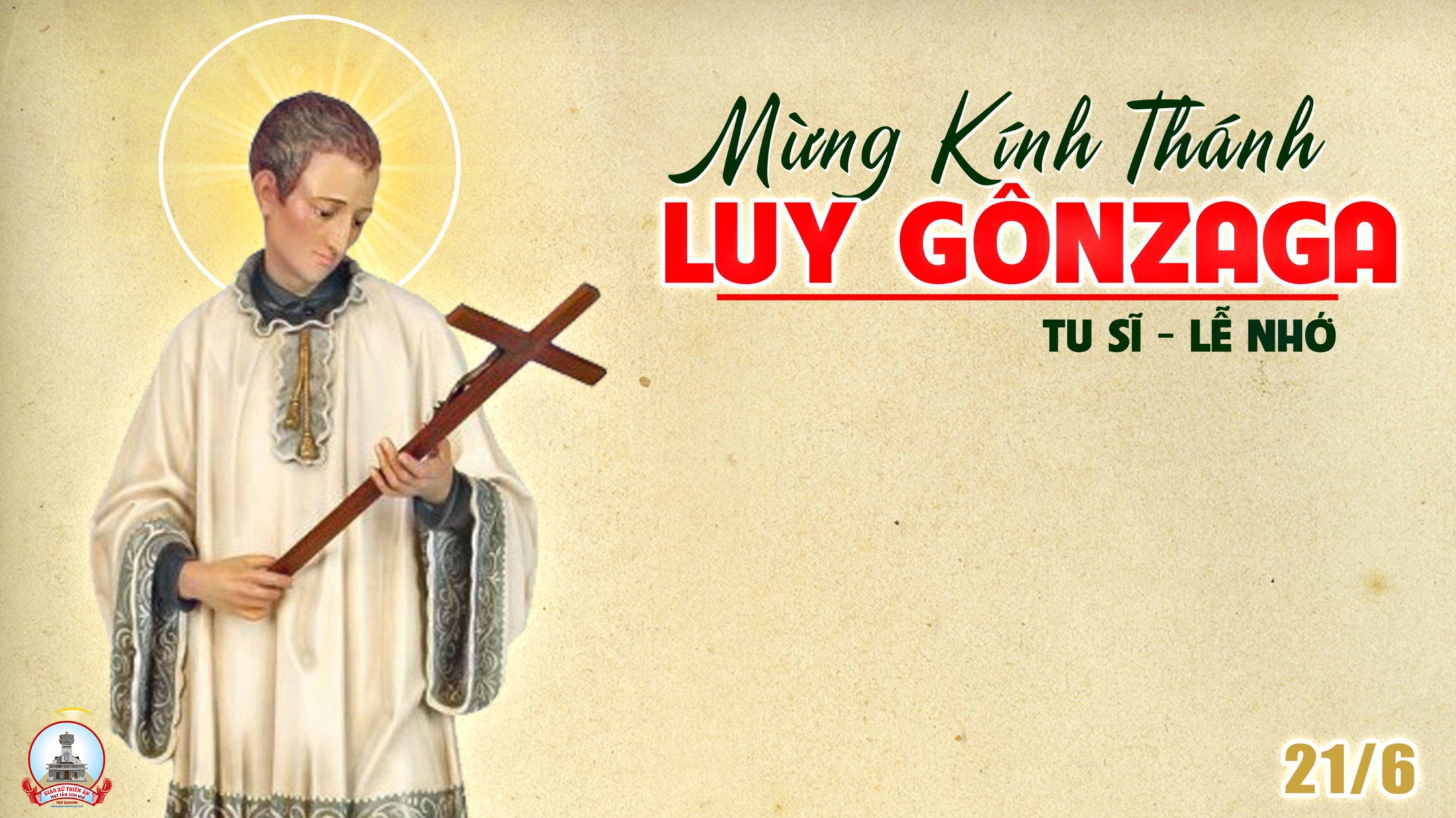